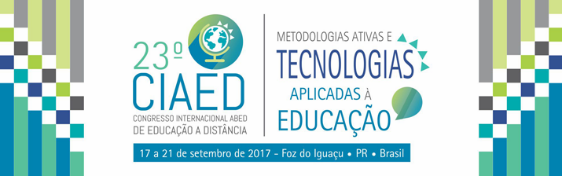 A importância da operação na EAD:  Como criar as bases para ofertar EAD com qualidade em escala
Chrystiano MincoffDiretor de Operações
chrystiano.mincoff@unicesumar.edu.br
[Speaker Notes: A missão carrega um pouco da linha religiosa da IES;
Princípios;]
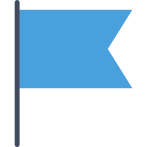 A UNICESUMAR HOJE
50
Cursos de graduação presencial
37
Cursos de graduação do EaD
67
Cursos de pós-graduação presencial
84
3.000
COLABORADORES
Cursos de pós-graduação EaD
4
Mestrado presencial
16.000
Total de alunos no presencial
75.000
Total de alunos no EaD
91.000
TOTAL de alunos na IES (aproximadamente)
[Speaker Notes: Meta para 2017 de 150 mil alunos na EAD;
Processo tramitando para abertura de doutorado;
Meta virar Universidade;]
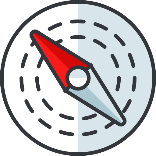 Nosso movimento de expansão presencial
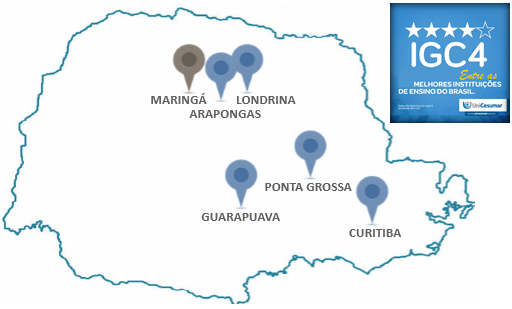 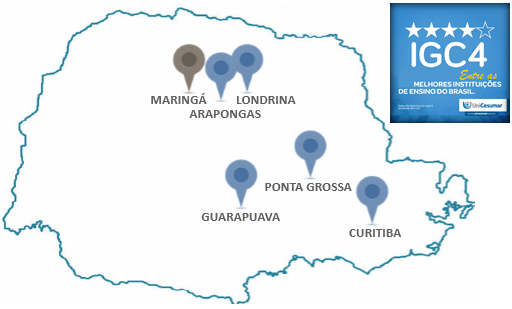 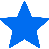 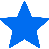 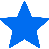 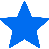 [Speaker Notes: O Indice Geral de Cursos com nota 4, nos garante que os aditamentos de novos Polos sejam realizados por amostragem.
Para Aditamento de novos polos foi realizado estudo de mercado onde procurou-se atender demanda social e relevância educacional.
Aprovação no Conselho Superior e definição das cidades. Importante depois mostrar a documentação comprobatória para os avaliadores (dizer que esta disponivel)]
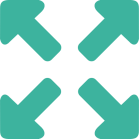 EXPANSÃO
Out/2017
Mar/2017
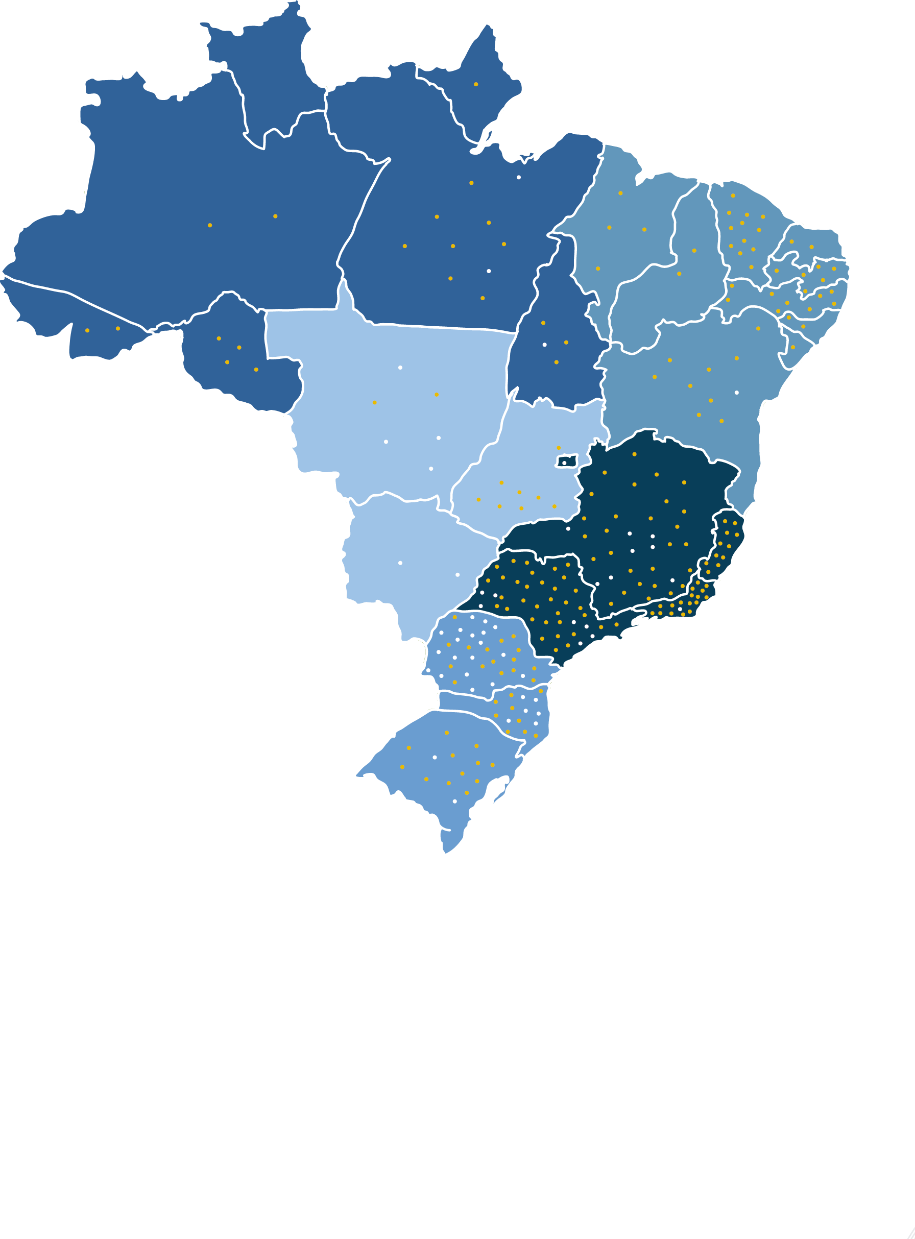 200 
POLOS
Set/2016
150 
POLOS
88 
POLOS
2015
26
ESTADOS + DF
26
ESTADOS + DF
54 
POLOS
16
ESTADOS
+ DF
13
ESTADOS + DF
Crescimento (base de alunos EAD)
2019: 150K
2017: 75K
2015: 50K
2013: 30K
2011: 8K
[Speaker Notes: O Indice Geral de Cursos com nota 4, nos garante que os aditamentos de novos Polos sejam realizados por amostragem.
Para Aditamento de novos polos foi realizado estudo de mercado onde procurou-se atender demanda social e relevância educacional.
Aprovação no Conselho Superior e definição das cidades. Importante depois mostrar a documentação comprobatória para os avaliadores (dizer que esta disponivel)]
A TRADIÇÃO DA QUALIDADE NOS GARANTE O CRESCIMENTO | ENADE 2016
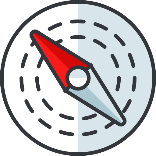 IGC 4: ENTRE OS 4% DAS MELHORES IES DO BRASIL
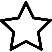 4
4
4
4
4
4
4
3
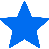 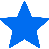 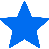 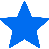 2009
2010
2011
2012
2013
2014
2015
2016
[Speaker Notes: O Indice Geral de Cursos com nota 4, nos garante que os aditamentos de novos Polos sejam realizados por amostragem.
Para Aditamento de novos polos foi realizado estudo de mercado onde procurou-se atender demanda social e relevância educacional.
Aprovação no Conselho Superior e definição das cidades. Importante depois mostrar a documentação comprobatória para os avaliadores (dizer que esta disponivel)]
Qualidade X Escala
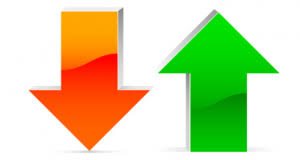 São grandezas inversamente proporcionais?
[Speaker Notes: O Indice Geral de Cursos com nota 4, nos garante que os aditamentos de novos Polos sejam realizados por amostragem.
Para Aditamento de novos polos foi realizado estudo de mercado onde procurou-se atender demanda social e relevância educacional.
Aprovação no Conselho Superior e definição das cidades. Importante depois mostrar a documentação comprobatória para os avaliadores (dizer que esta disponivel)]
Qualidade e Escala - Premissas
Pessoas, Processos e Tecnologia: tudo pensado considerando as 2 grandezas;
Proibido testes: obrigatoriamente devem existir ambientes específicos para testes;
Viabilidade Financeira: em escala, tecnologia e gestão são imprescindíveis;
Otimização de Recursos: sazonalidades;
Produtividade: busca incessante;
[Speaker Notes: O Indice Geral de Cursos com nota 4, nos garante que os aditamentos de novos Polos sejam realizados por amostragem.
Para Aditamento de novos polos foi realizado estudo de mercado onde procurou-se atender demanda social e relevância educacional.
Aprovação no Conselho Superior e definição das cidades. Importante depois mostrar a documentação comprobatória para os avaliadores (dizer que esta disponivel)]
Exemplo 1 - Produtividade
Área de Serviços Acadêmicos (Secretaria, Faturamento, Logística) precisa de ganho constante de produtividade para garantir atendimento de qualidade em escala, sem a explosão de custos e aumento da complexidade da Gestão
[Speaker Notes: O Indice Geral de Cursos com nota 4, nos garante que os aditamentos de novos Polos sejam realizados por amostragem.
Para Aditamento de novos polos foi realizado estudo de mercado onde procurou-se atender demanda social e relevância educacional.
Aprovação no Conselho Superior e definição das cidades. Importante depois mostrar a documentação comprobatória para os avaliadores (dizer que esta disponivel)]
Ingresso
Serviços Acadêmicos
Aproveitamento de Estudos
Secretaria Acadêmica – Divisão em células
Pós-Graduação
Secretaria Acadêmica
Manutenção
Serviços Acadêmicos
Faturamento
Diploma
Logística
Validação
[Speaker Notes: O Indice Geral de Cursos com nota 4, nos garante que os aditamentos de novos Polos sejam realizados por amostragem.
Para Aditamento de novos polos foi realizado estudo de mercado onde procurou-se atender demanda social e relevância educacional.
Aprovação no Conselho Superior e definição das cidades. Importante depois mostrar a documentação comprobatória para os avaliadores (dizer que esta disponivel)]
O Desafio
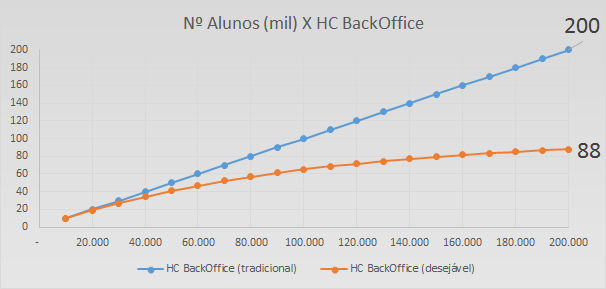 * Ganho de produtividade (linha vermelha): 10% para cada 10.000 alunos
[Speaker Notes: O Indice Geral de Cursos com nota 4, nos garante que os aditamentos de novos Polos sejam realizados por amostragem.
Para Aditamento de novos polos foi realizado estudo de mercado onde procurou-se atender demanda social e relevância educacional.
Aprovação no Conselho Superior e definição das cidades. Importante depois mostrar a documentação comprobatória para os avaliadores (dizer que esta disponivel)]
Área Cliente
Mapeamento e melhoria constante dos processos
Comunicação e T&D
PMO
Homologação (área cliente)
TI
[Speaker Notes: O Indice Geral de Cursos com nota 4, nos garante que os aditamentos de novos Polos sejam realizados por amostragem.
Para Aditamento de novos polos foi realizado estudo de mercado onde procurou-se atender demanda social e relevância educacional.
Aprovação no Conselho Superior e definição das cidades. Importante depois mostrar a documentação comprobatória para os avaliadores (dizer que esta disponivel)]
Serviços Acadêmicos – Célula Ingresso – Mensuração Tempo Atendimento
[Speaker Notes: O Indice Geral de Cursos com nota 4, nos garante que os aditamentos de novos Polos sejam realizados por amostragem.
Para Aditamento de novos polos foi realizado estudo de mercado onde procurou-se atender demanda social e relevância educacional.
Aprovação no Conselho Superior e definição das cidades. Importante depois mostrar a documentação comprobatória para os avaliadores (dizer que esta disponivel)]
Serviços Acadêmicos – Célula Ingresso – Demanda Mensal
[Speaker Notes: O Indice Geral de Cursos com nota 4, nos garante que os aditamentos de novos Polos sejam realizados por amostragem.
Para Aditamento de novos polos foi realizado estudo de mercado onde procurou-se atender demanda social e relevância educacional.
Aprovação no Conselho Superior e definição das cidades. Importante depois mostrar a documentação comprobatória para os avaliadores (dizer que esta disponivel)]
Serviços Acadêmicos – Célula Ingresso – Mensuração Tempo Atendimento
[Speaker Notes: O Indice Geral de Cursos com nota 4, nos garante que os aditamentos de novos Polos sejam realizados por amostragem.
Para Aditamento de novos polos foi realizado estudo de mercado onde procurou-se atender demanda social e relevância educacional.
Aprovação no Conselho Superior e definição das cidades. Importante depois mostrar a documentação comprobatória para os avaliadores (dizer que esta disponivel)]
Tempo Útil – Célula Ingresso
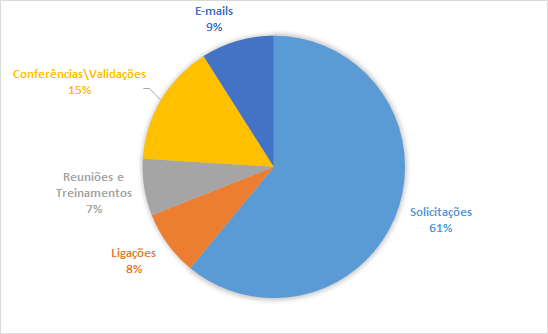 Oferta X Demanda – Célula de Ingresso
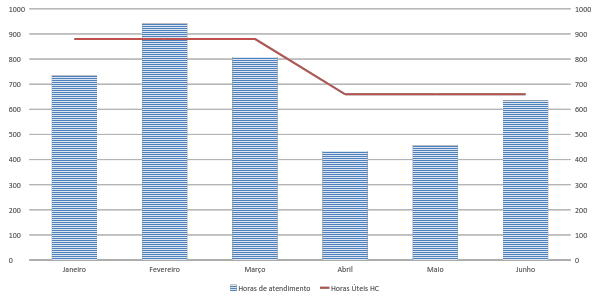 Exemplo Ganho de Produtividade – Motivo: Tecnologia
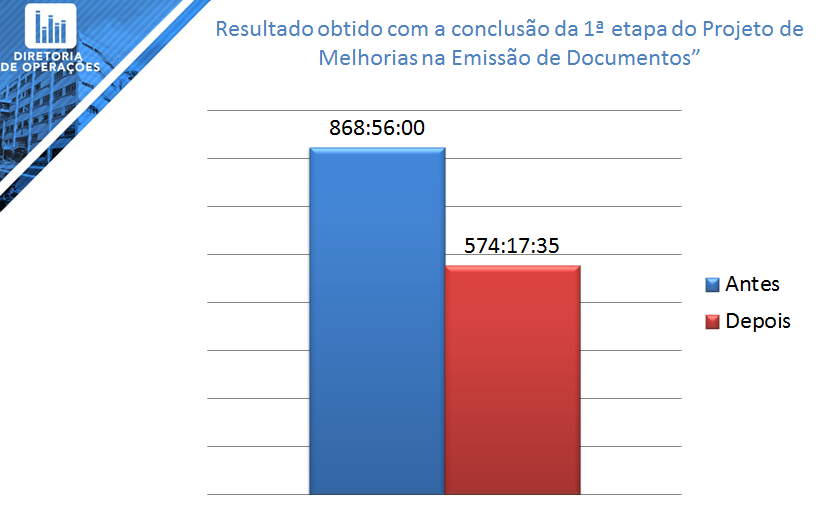 [Speaker Notes: O Indice Geral de Cursos com nota 4, nos garante que os aditamentos de novos Polos sejam realizados por amostragem.
Para Aditamento de novos polos foi realizado estudo de mercado onde procurou-se atender demanda social e relevância educacional.
Aprovação no Conselho Superior e definição das cidades. Importante depois mostrar a documentação comprobatória para os avaliadores (dizer que esta disponivel)]
Mapeamento e melhoria constante de processo
Algumas ações que promoveram ganhos de produtividade
Divisão em Células
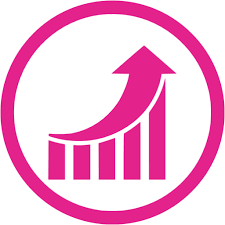 Unificação Setores (secretaria e faturamento)
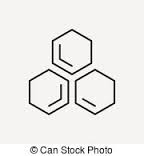 Treinamento e Reciclagem Constante
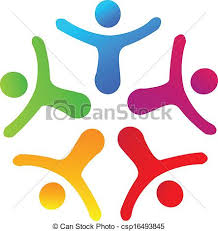 Job Rotation
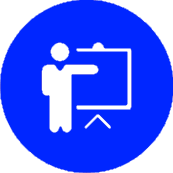 Planejamento Sazonalidades
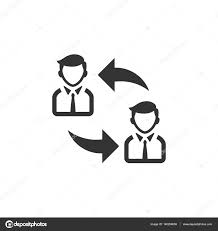 Tecnologia
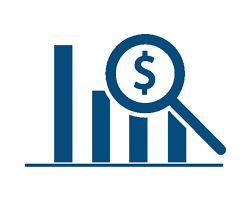 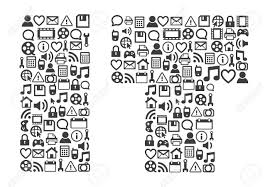 [Speaker Notes: O Indice Geral de Cursos com nota 4, nos garante que os aditamentos de novos Polos sejam realizados por amostragem.
Para Aditamento de novos polos foi realizado estudo de mercado onde procurou-se atender demanda social e relevância educacional.
Aprovação no Conselho Superior e definição das cidades. Importante depois mostrar a documentação comprobatória para os avaliadores (dizer que esta disponivel)]
Exemplo 2 – Acompanhamento Individualizado do Aluno
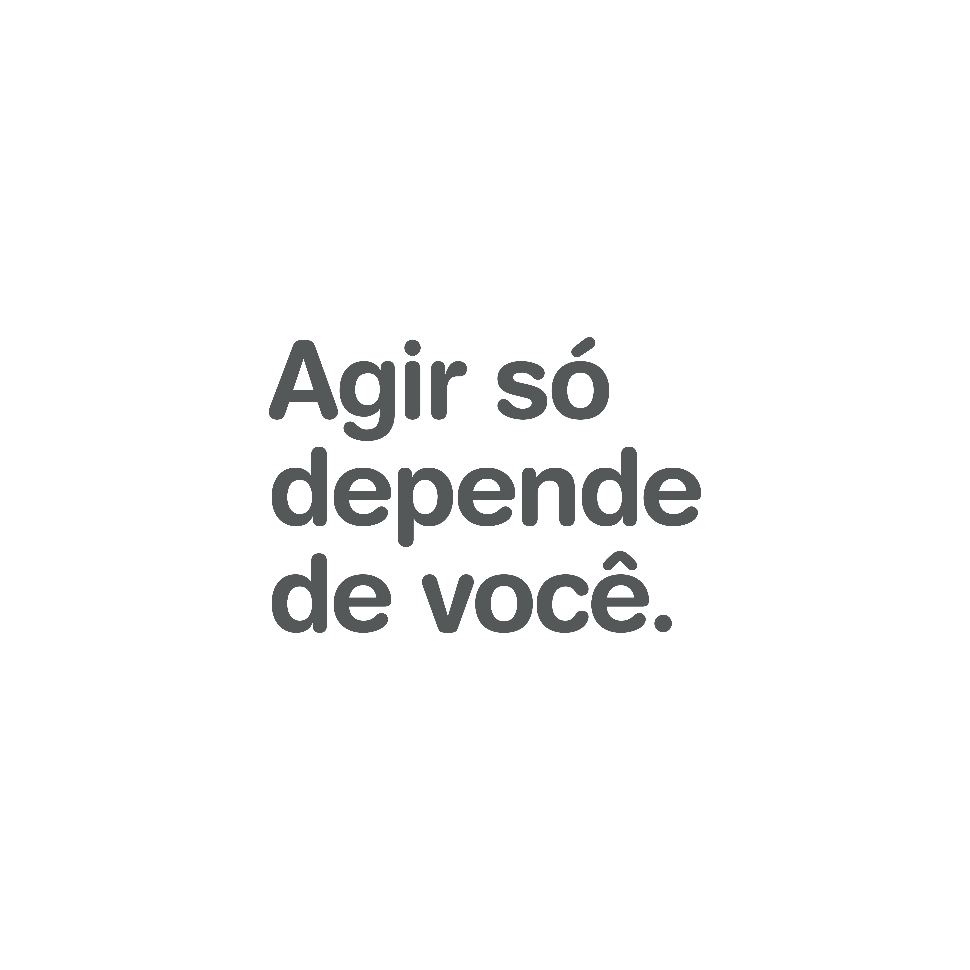 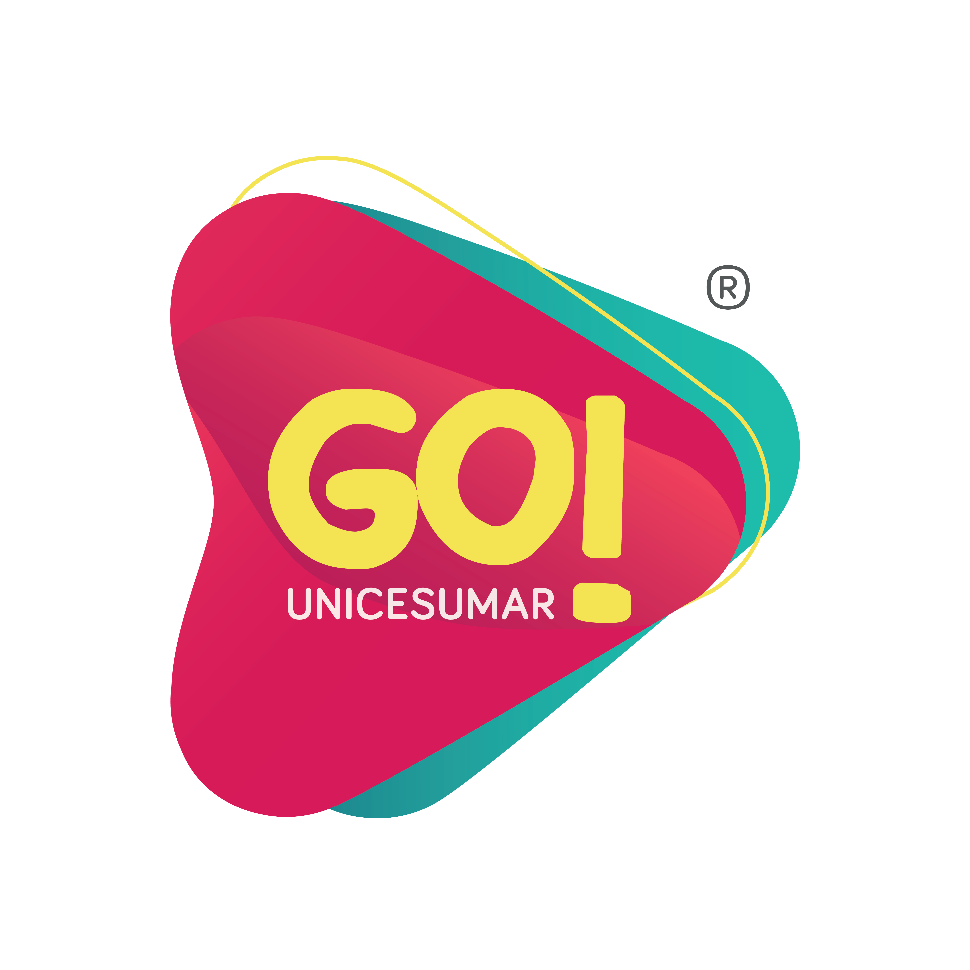 [Speaker Notes: O Indice Geral de Cursos com nota 4, nos garante que os aditamentos de novos Polos sejam realizados por amostragem.
Para Aditamento de novos polos foi realizado estudo de mercado onde procurou-se atender demanda social e relevância educacional.
Aprovação no Conselho Superior e definição das cidades. Importante depois mostrar a documentação comprobatória para os avaliadores (dizer que esta disponivel)]
Projeto GO - Objetivos
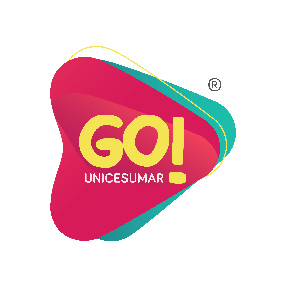 Estabelecer um vínculo muito próximo com os alunos.
Fornecer ao aluno um programa dinâmico, onde ele possa direcionar suas tarefas alinhadas ao seu dia-a-dia.
Utilizar os dados do projeto para trabalhar as questões de permanência.
Possibilitar acompanhamento individualizado do aluno ao longo do curso.
[Speaker Notes: O Indice Geral de Cursos com nota 4, nos garante que os aditamentos de novos Polos sejam realizados por amostragem.
Para Aditamento de novos polos foi realizado estudo de mercado onde procurou-se atender demanda social e relevância educacional.
Aprovação no Conselho Superior e definição das cidades. Importante depois mostrar a documentação comprobatória para os avaliadores (dizer que esta disponivel)]
Vídeo do Projeto
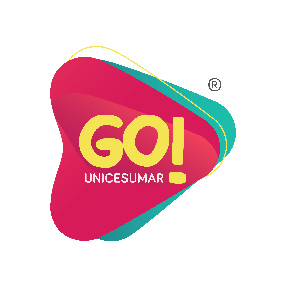 https://vimeo.com/219425885/5c7a54c073
[Speaker Notes: O Indice Geral de Cursos com nota 4, nos garante que os aditamentos de novos Polos sejam realizados por amostragem.
Para Aditamento de novos polos foi realizado estudo de mercado onde procurou-se atender demanda social e relevância educacional.
Aprovação no Conselho Superior e definição das cidades. Importante depois mostrar a documentação comprobatória para os avaliadores (dizer que esta disponivel)]
Desafios
Diferentes metodologias entre cursos;
Diferentes comportamentos e disponibilidade entre alunos;
Equilíbrio entre automatização e atendimento personalizado;
Como usar dados gerados para predizer comportamentos.
[Speaker Notes: O Indice Geral de Cursos com nota 4, nos garante que os aditamentos de novos Polos sejam realizados por amostragem.
Para Aditamento de novos polos foi realizado estudo de mercado onde procurou-se atender demanda social e relevância educacional.
Aprovação no Conselho Superior e definição das cidades. Importante depois mostrar a documentação comprobatória para os avaliadores (dizer que esta disponivel)]
Projeto Integrado – 4 Diretorias, 1 ano
Como foi viabilizado
Visão do Aluno
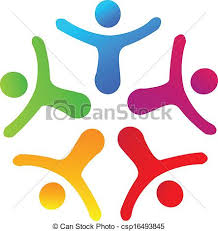 PMO e TI
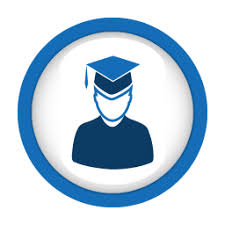 Projeto Piloto
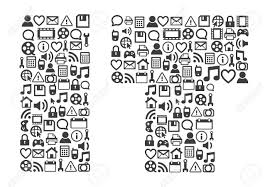 Evasão Preditiva
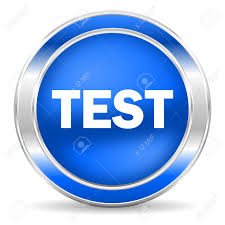 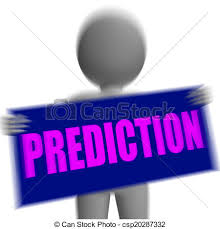 [Speaker Notes: O Indice Geral de Cursos com nota 4, nos garante que os aditamentos de novos Polos sejam realizados por amostragem.
Para Aditamento de novos polos foi realizado estudo de mercado onde procurou-se atender demanda social e relevância educacional.
Aprovação no Conselho Superior e definição das cidades. Importante depois mostrar a documentação comprobatória para os avaliadores (dizer que esta disponivel)]
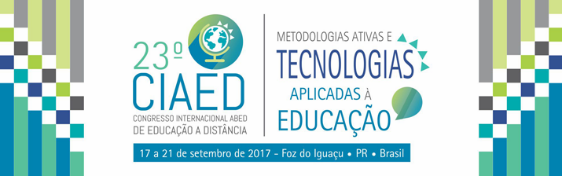 Obrigado
Chrystiano MincoffDiretor de Operações
chrystiano.mincoff@unicesumar.edu.br